تسعة عشر:الطلب على النقود لغرض الاحتياط والمضاربه
-الطلب للاحتياط والمضاربه
-اسباب فجوة السيوله
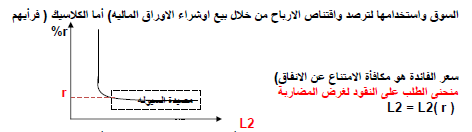